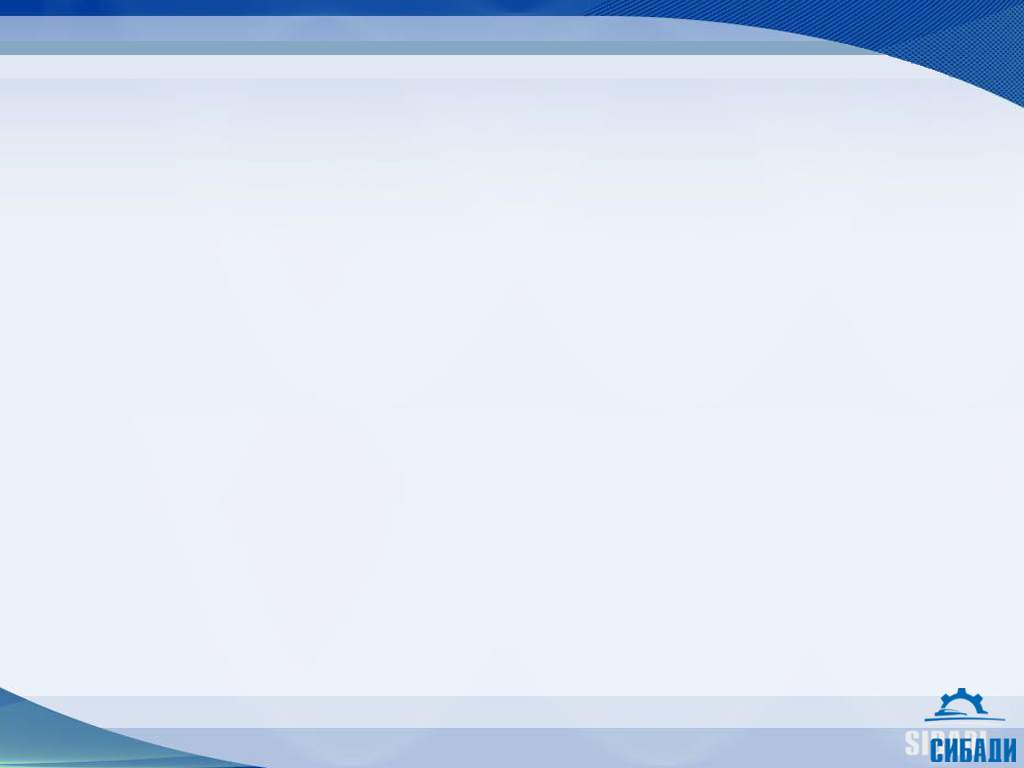 МООК «Диагностирование и ремонт силовых агрегатов транспортных средств»
Программа курса разработана с учетом современных условий функционирования автосервисных предприятий, которые характеризуются высоким уровнем конкуренции, возрастающими запросами со стороны потребителей, наличием явления потребительского экстремизма, усложнением конструкции автомобилей и его систем.
Требования
Необходимы базовые знания по устройству и принципу действия систем и агрегатов современных автомобилей 






Целевая аудитория
 Слушатели, имеющие профессиональное или высшее образование в сфере АТ, желающие повысить квалификацию; 
 Студенты программ бакалавриата; 
 Магистранты; 
- Аспиранты.
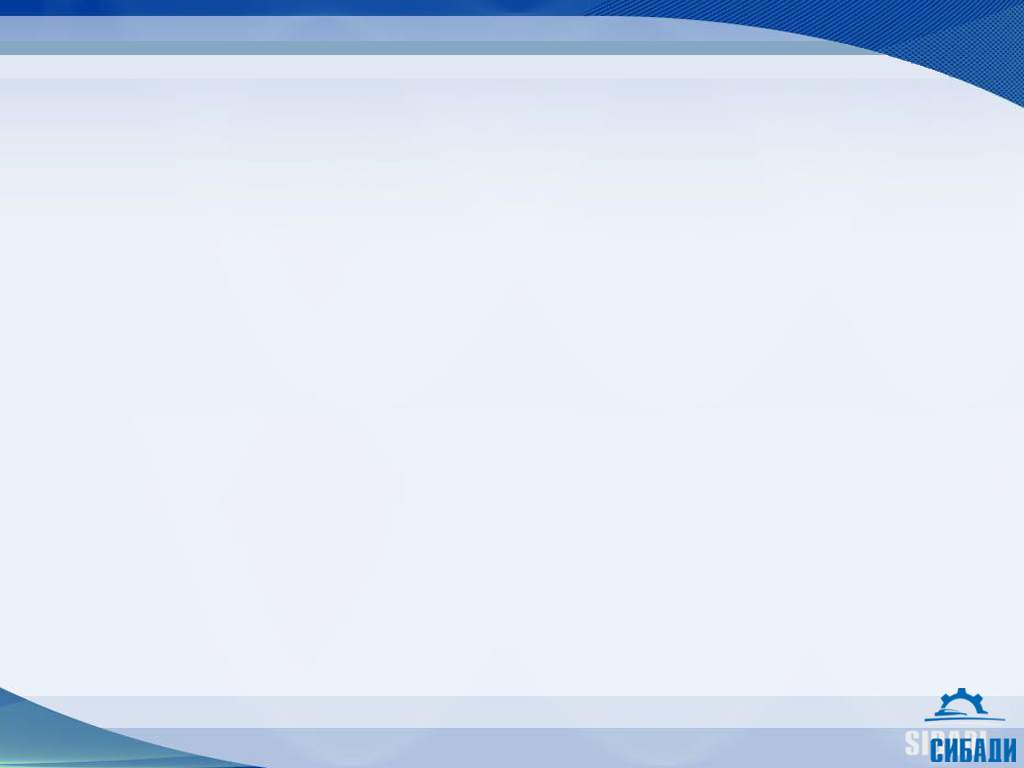 1. Зарегистрироваться на сайте
https://stepik.org
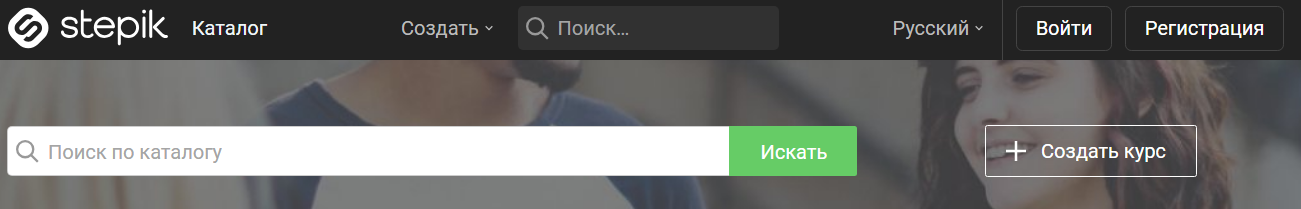 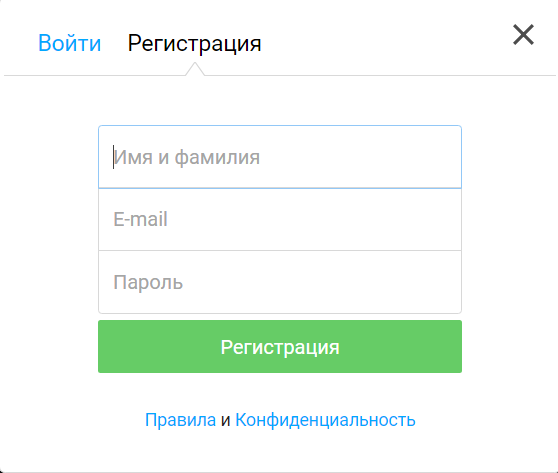 2. Поступить на курс    https://stepik.org/10091
«Диагностирование и ремонт силовых агрегатов транспортных средств»
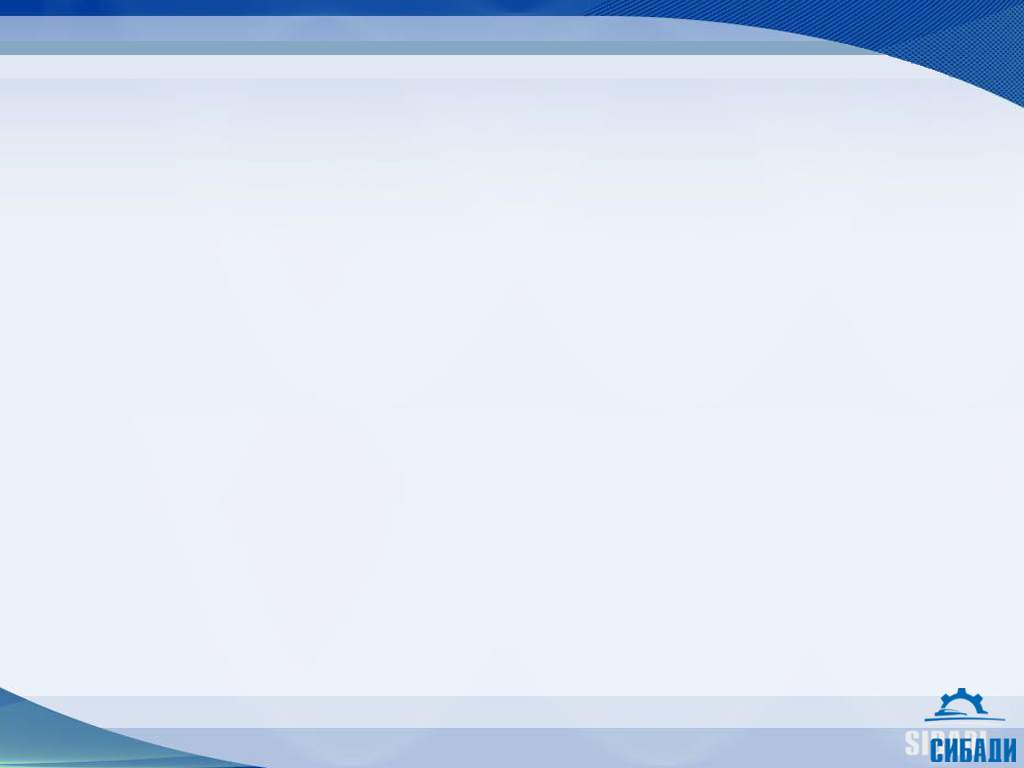 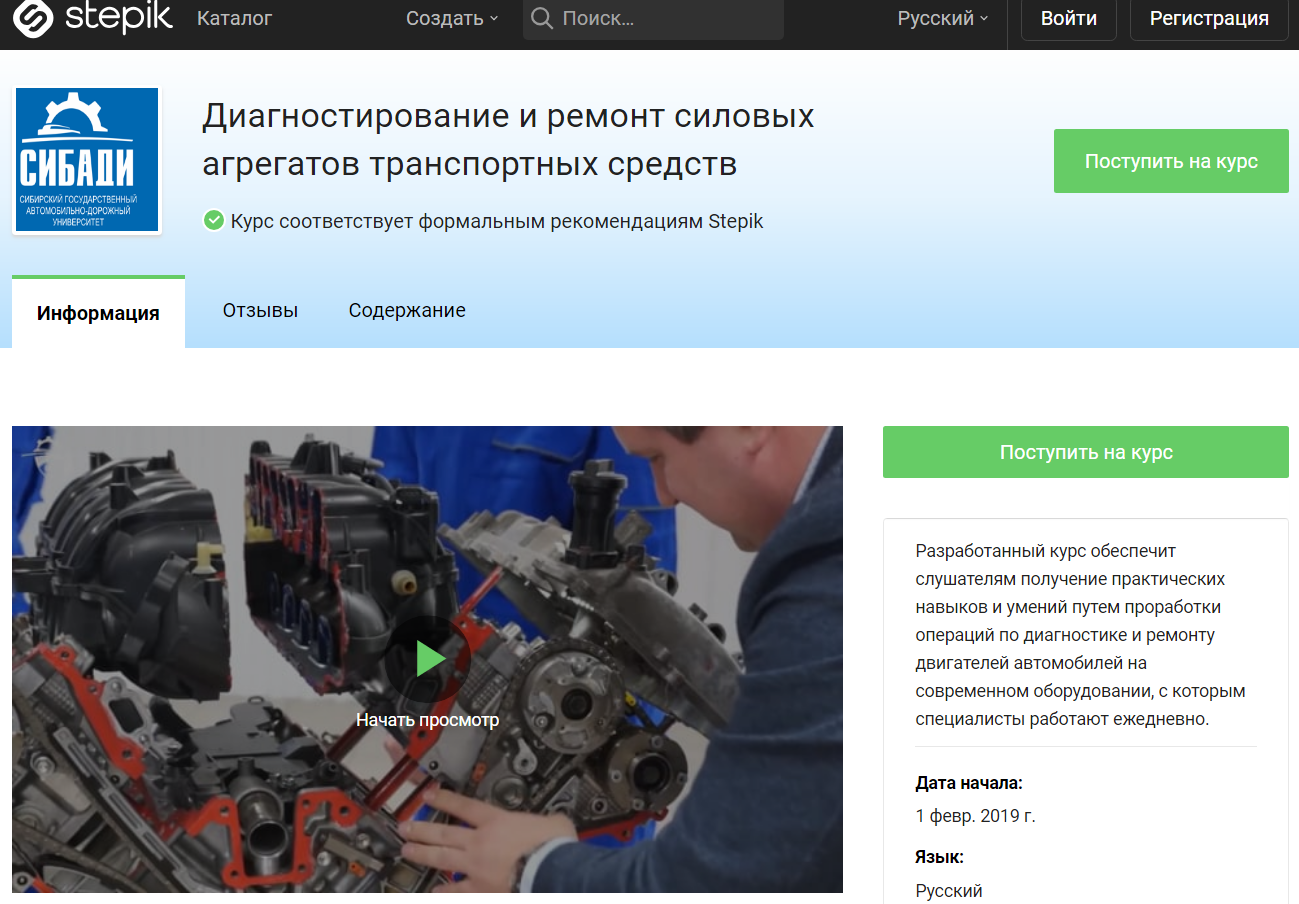 Запись на курс
https://stepik.org/10091
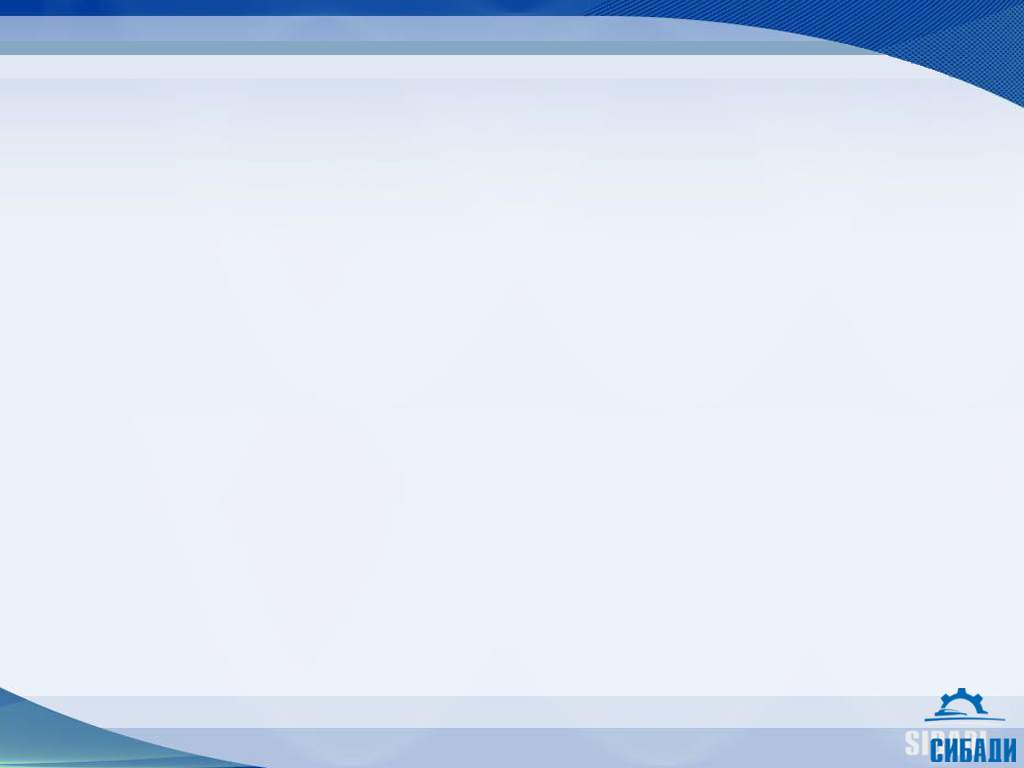 ТЕСТОВЫЕЗАДАНИЯ
ВИДЕО
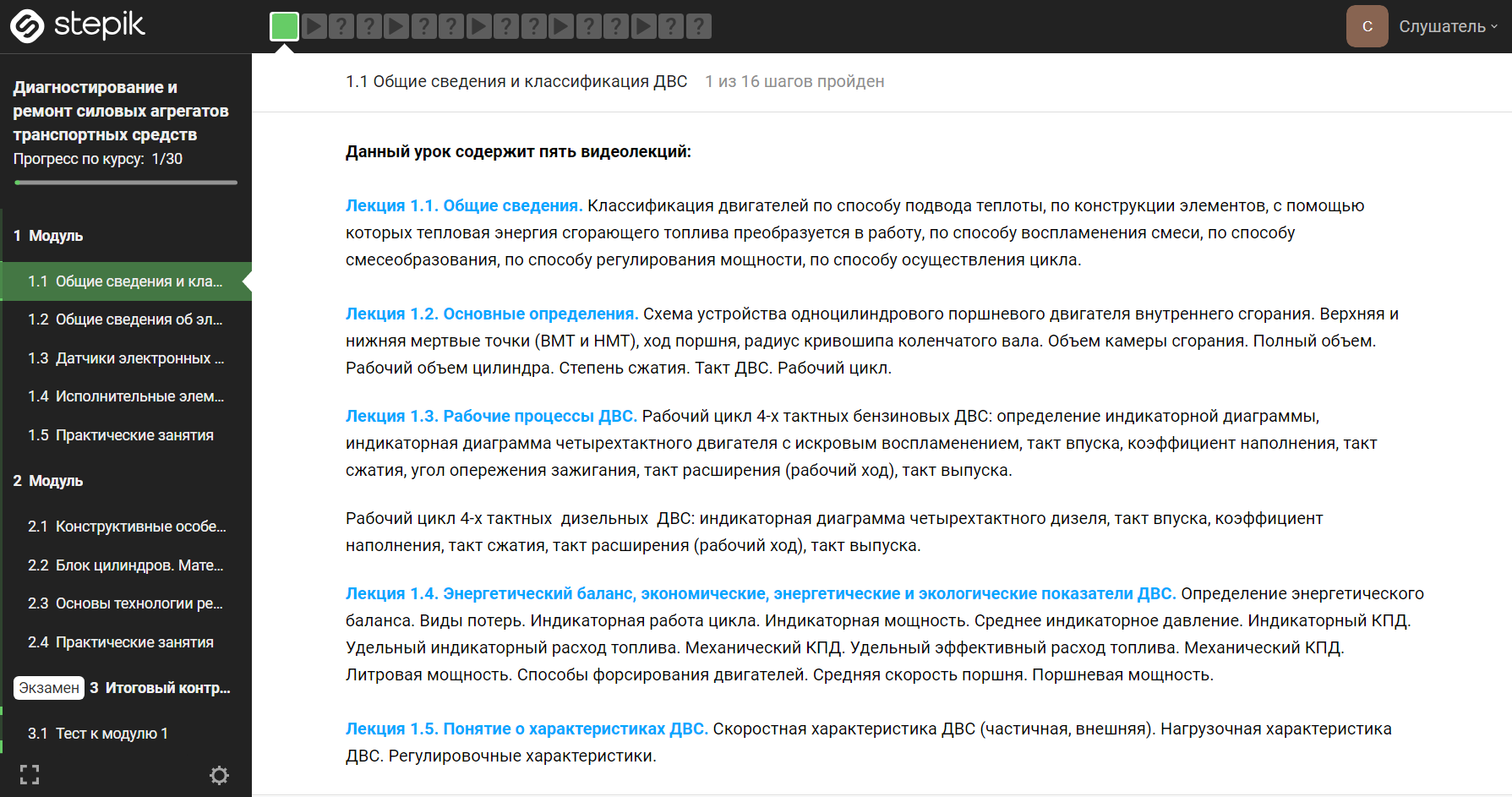 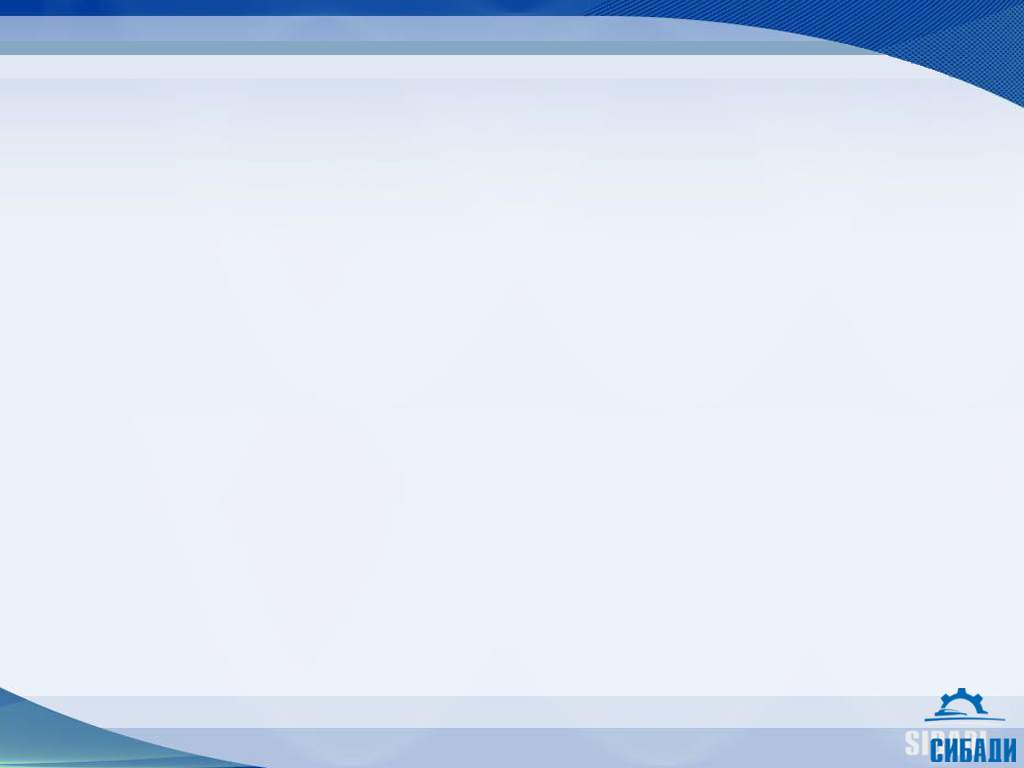 1. После прохождения курса перейти на вкладку «Мои курсы»
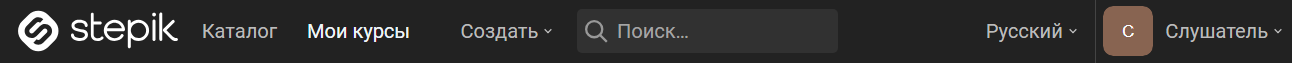 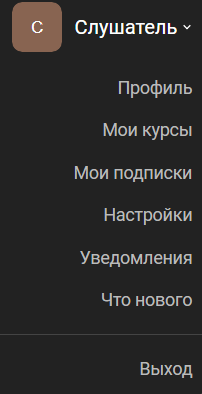 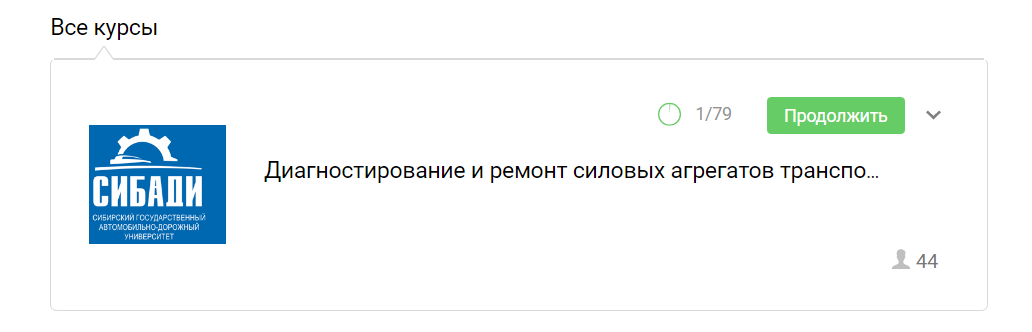 2. Нажать на название курса 
«Диагностирование и ремонт силовых агрегатов транспортных средств»

3. Перейти по вкладке «Отзывы»
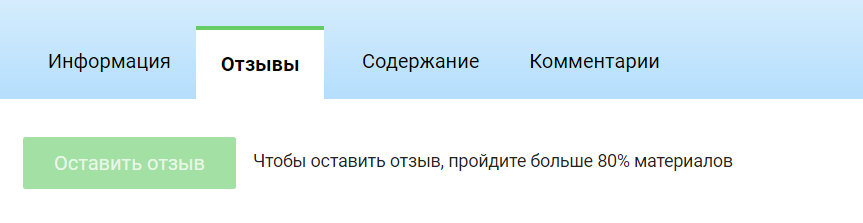